What is happening
this week?
How does it make you feel?
Can you describe it
in your own words?
1
2
3
What are yourinitial thoughts?
Share your thoughts
and listen to others
Introduce further
discussion points
•	I think
•	I feel
•	I prefer
•	I know
•	I believe
•	The best thing about
•	The worst thing about
Has your opinionchanged after listeningto others share theirs?
•	I respectfully disagree
•	I see your point but
•	Without doubt
•	I see what you are	trying to say but
•	Referring back	to your point
•	Everyone knows that
•	It is clear
•	Inevitably
•	It is obvious that
Sentence openersfor further discussionand debate.
Think about bothreasons for and againstyour opinion/argument.
Do you havedifferentopinions?
This week’s story looks at events in…
N
o
r
t
h
Am
er
i
c
a
North America
Europe
Asia
Africa
South America
S
o
u
t
h
Am
er
i
c
a
Oceania
Antarctica
My
opinion
I think…
I feel…
I prefer…
I am convinced that…
I know…
I believe…
My view is…
This week’s story
and big question
This week’svocabulary
What questionsdo you have?
What do you think?
How do you feel?
What questionsdo you have?
How do you feel?
What do you think?
How do I feel?
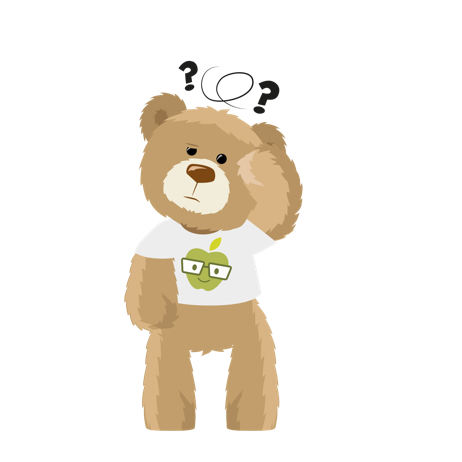 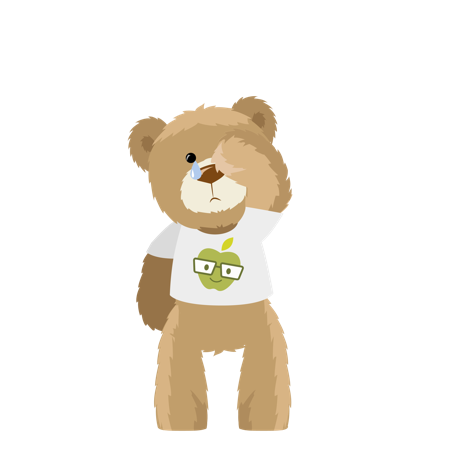 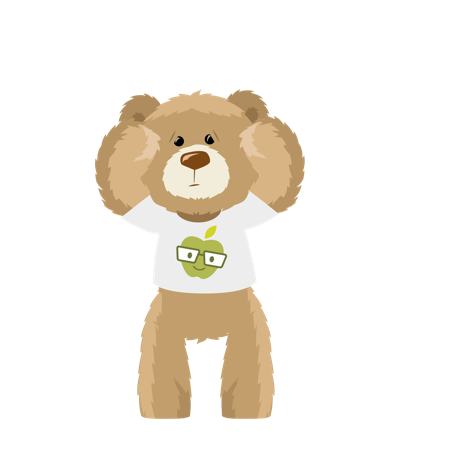 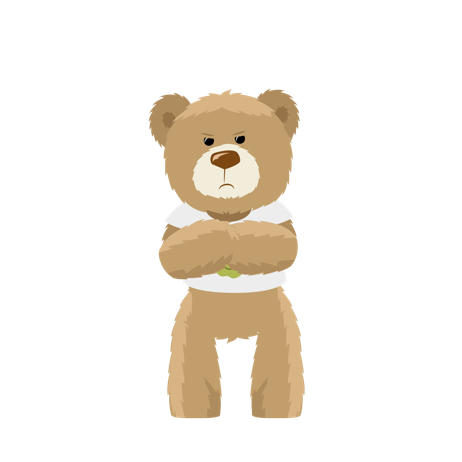 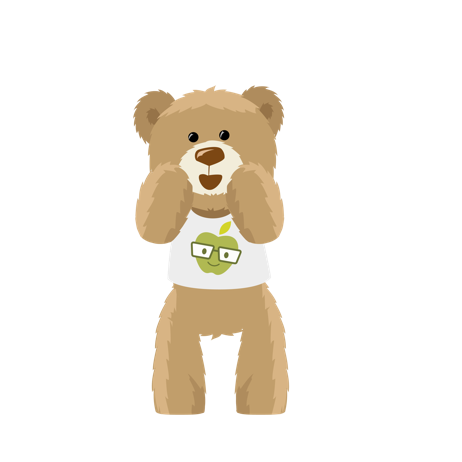 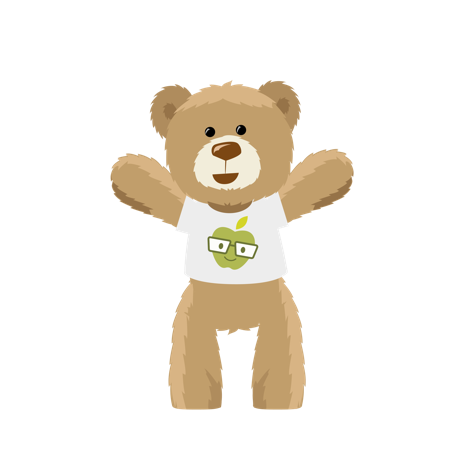 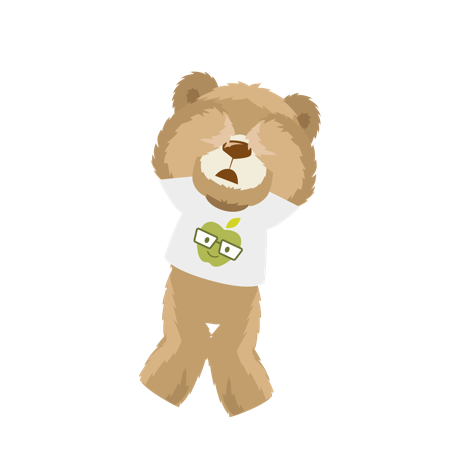 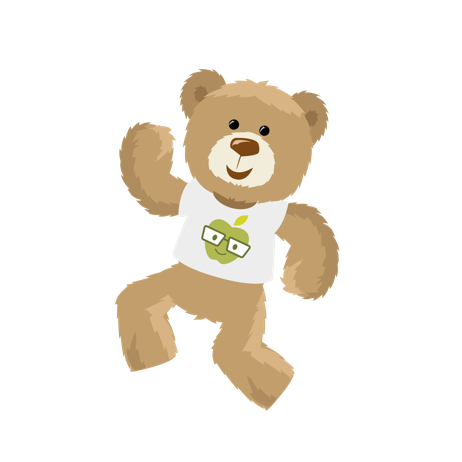